4-H/FFA Crops Career Development Event2011-2015
Weed Plant Identification

Photos Courtesy of Purdue Agronomy and Google Images
Garlic Mustard
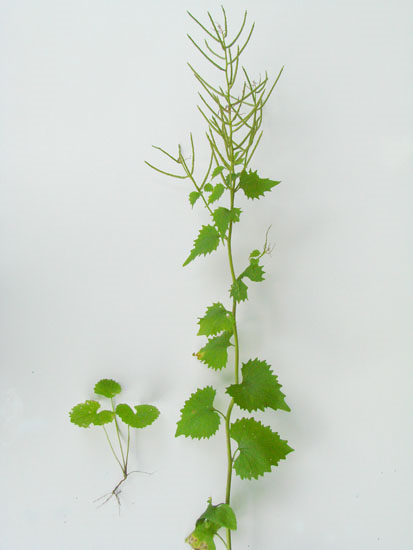 Beginning 2012 Season

Triangular, heart-shaped leaves with coarsely toothed margins

Only 2nd year plants will be used (1st year are rosettes)
Yellow Foxtail
Beginning 2012 Season

Large seed head like giant foxtail

Sparse, long hairs located on upper leaf surface
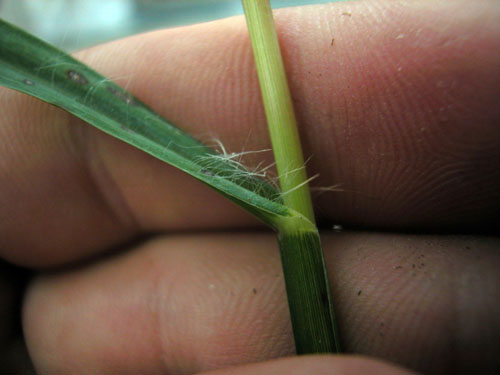 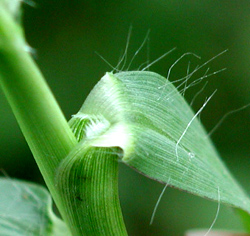 Giant foxtail
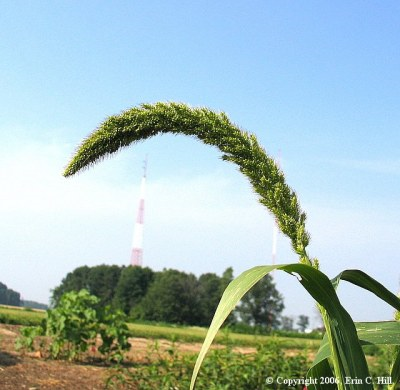 Numerous short hairs on the upper surface of the leaves and sheath 
Seed head is much larger than related species
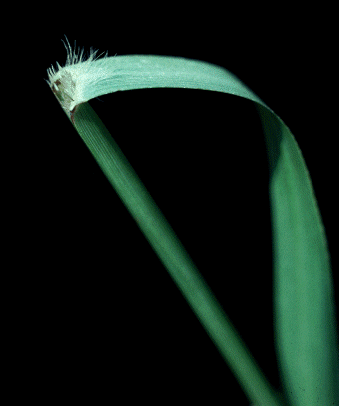 Green foxtail
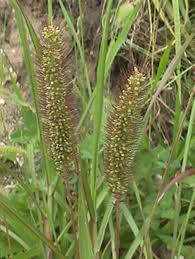 Rough blades that lack hairs
Sheaths have hairy margins
Seed head is smaller and greener
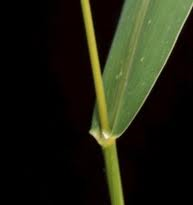 Barnyardgrass
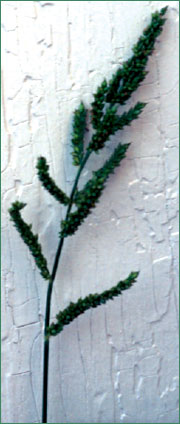 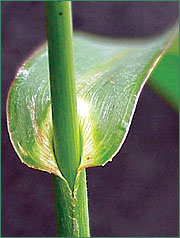 Ligules and auricles are absent
No hairs present on leaf surface
Mid-vein is distinct 
Dense spikelets
Wild Mustard
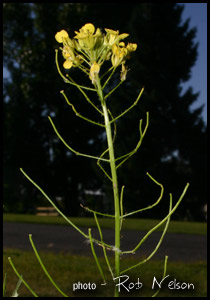 Leaves are alternate and roughly hairy
Leaf is widest at the apex and tapers off near the base
Siliques have long pedicels and have angular beak at the tip
Seeds can be seen through siliques
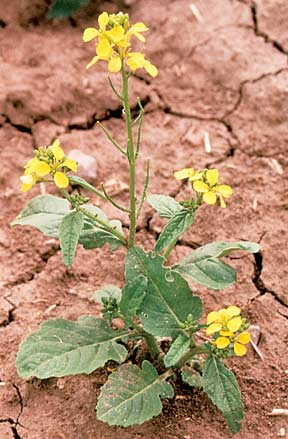 Silique
pedicel
Buckhorn plantain
Leaves are a basal rosette
3-5 prominent parallel veins on blade
Seed head is leafless and cone-like
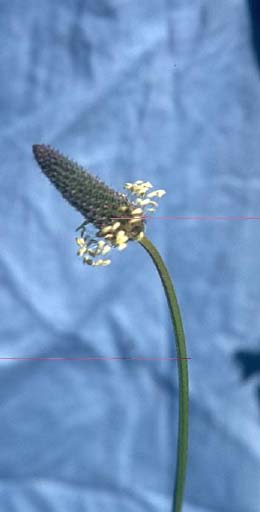 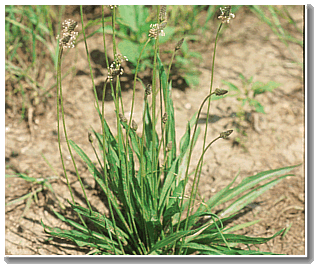 Burcucumber
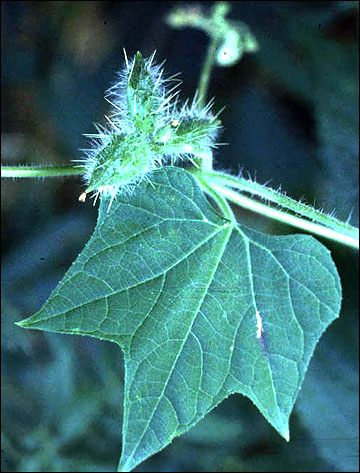 Stems are sticky, hairy
Climbs with tendrils
Alternate leaves with shallow, angular lobes
Canada thistle
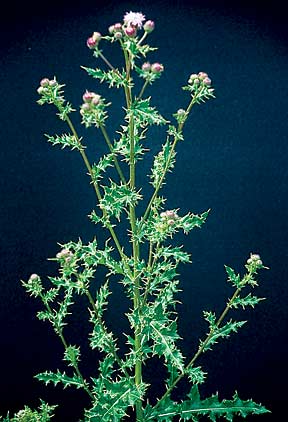 Leaves are spiny
Leaves alternate and have crinkled edges that are irregularly lobed
Perennial sowthistle
Bluish green stems that branch only near the inflorescence 
Leaves are alternate with prickly-toothed margins 
Margins are deeply triangularly lobed
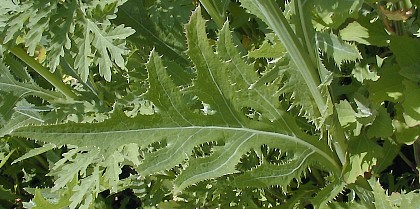 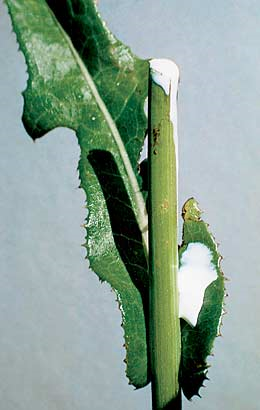 Giant ragweed
Leaves can have anywhere from 3-5 lobes
Both stems and leaves are roughly hairy
Lower leaves are more deeply lobed
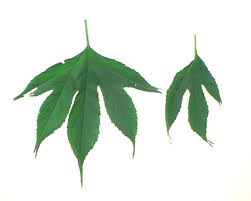 Common ragweed
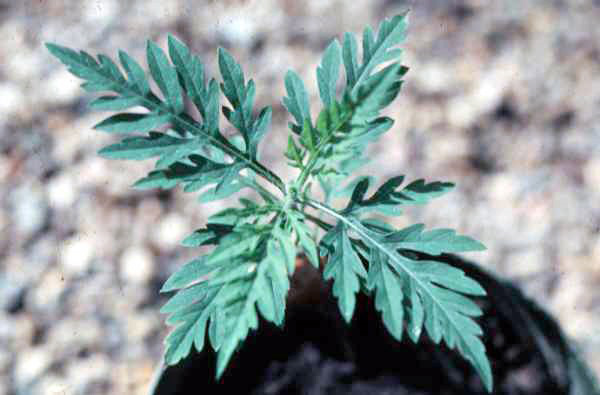 Leaves are alternate with lower leaves sometimes being opposite
Lobed segments
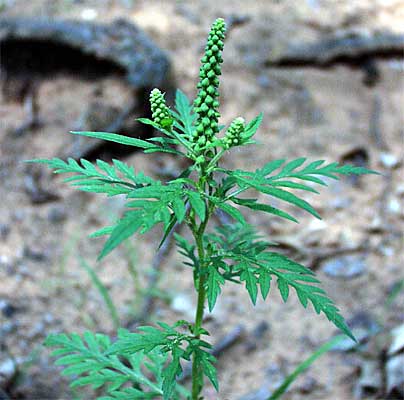 Wild carrot (Queen Anne’s Lace)
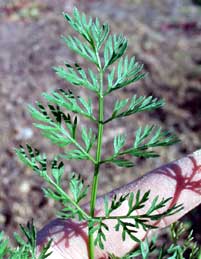 White flowers in compound head 
Leaves alternate
Leaves are finely pinnately divided, making them fern-like
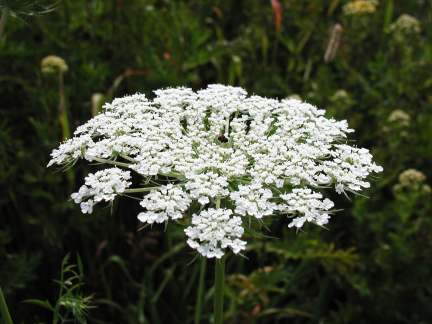 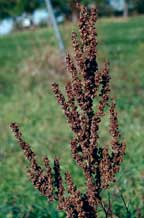 Curly dock
stem are smooth and erect
Leaves have wavy margins 
Flower head is narrowly spaced between branches
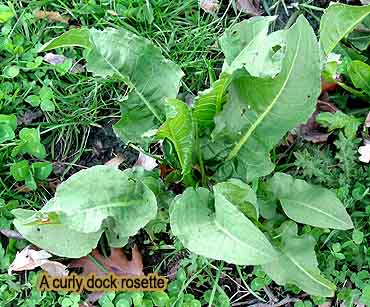 Dandelion
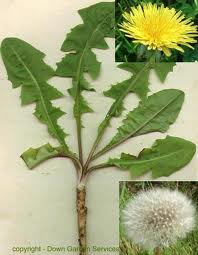 yellow ray flowers
deeply lobed leaves
points on leaves point towards the base
Downy brome
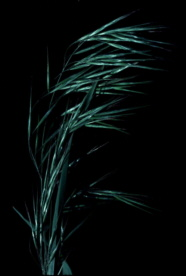 panicle is soft and drooping
Blades are hairy and sharply pointed
Eastern black nightshade
Branching stems that are angular
Leaves alternate with irregular toothed margins
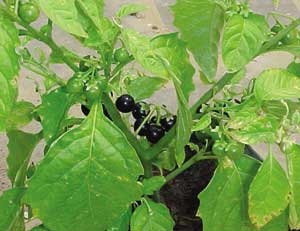 Fall panicum
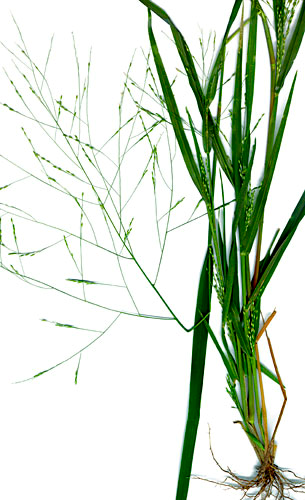 Stem often has a waxy appearance with ligule as hair fringe
Swollen nodes give zig zag appearance 
Midvein is light green to white
Seed head is large, freely branched, spreading panicle
Field pennycress
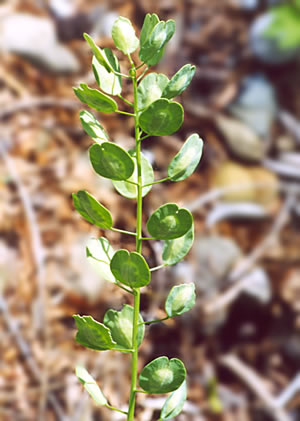 Basal leaves have toothed margins 
Flowering stems do not branch with oblong upper leaves
Upper leaves have auricles 
Fruit is flat and circular and winged around margins with a notch
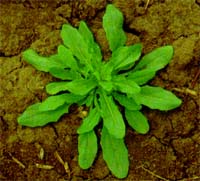 Field pepperweed
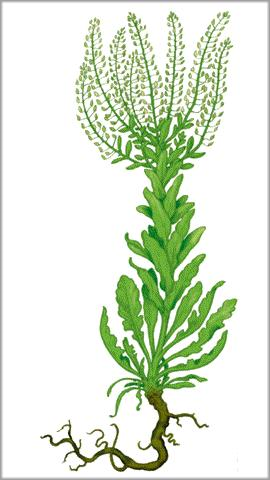 Leaves are rounded at the ends and tamper to the base
Upper leaves are more arrowhead shaped and clasp at the base
Leave margins can be entirely or partially toothed
Fruit is ovate with wing like structures ( much smaller than pennycress)
Fruit collectively gives a bottle brush appearance
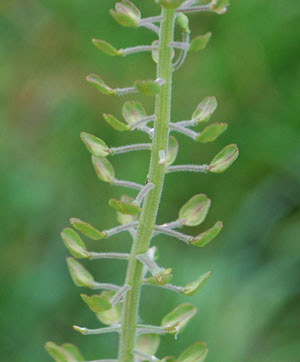 Field bindweed
Vines
Alternate leaves with lobes pointing away for the petiole at the base
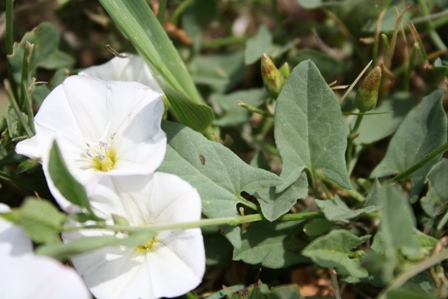 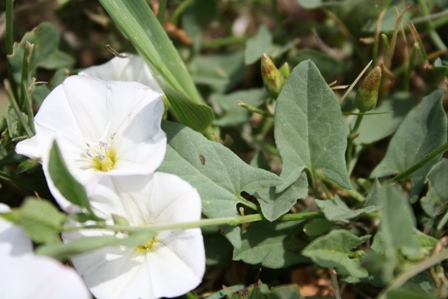 petiole
Hedge bindweed
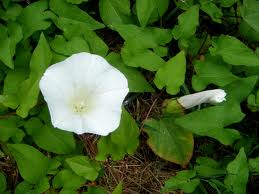 Vines 
Square lobes at bottom of leaf
leaves have five points
Lobes points away from the petiole at the base
Wild buckwheat
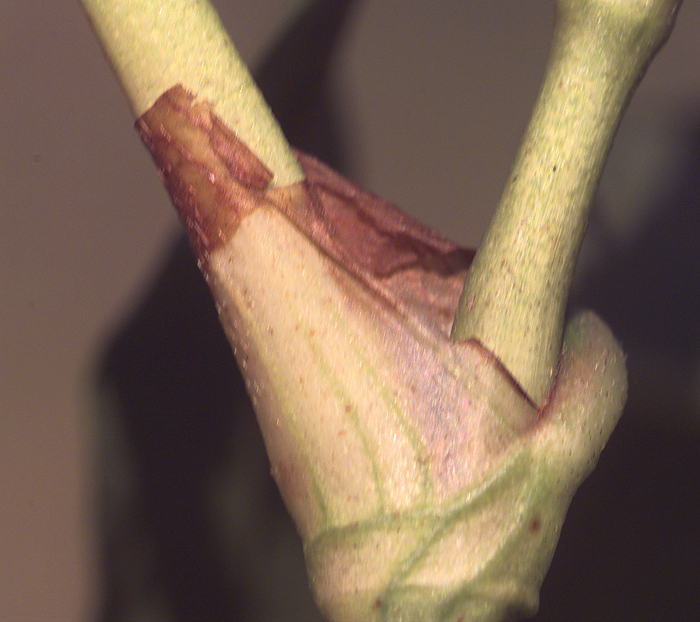 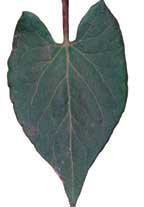 Vines
Leaves are alternate and are triangular to heart shaped
Base lobes point toward petiole 
Ocrea encircles the stem at the base of the petiole
Ocrea
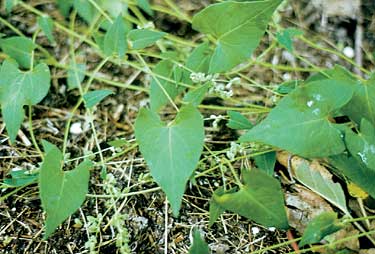 Common milkweed
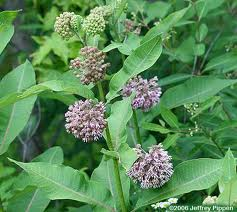 Unbranched, erect stems covered in hairs
Stems contain milky sap and become red later in the season
Leaves are oblong and opposite and contain a prominent, white midvein
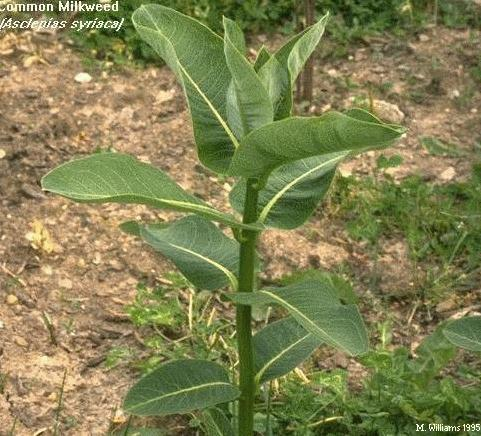 Hemp dogbane
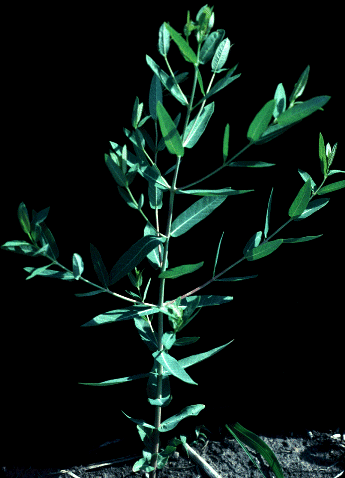 Opposite leaves 
Branched near top of plant
Stem appears to be woody
Horsenettle
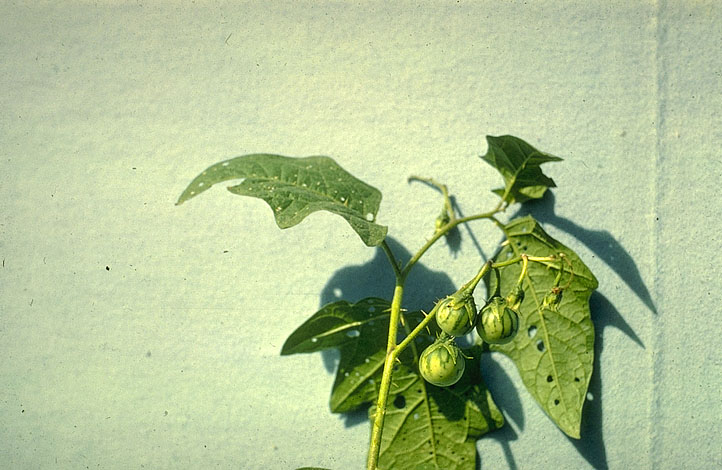 Stems have sharp, stout, yellowish or white prickles
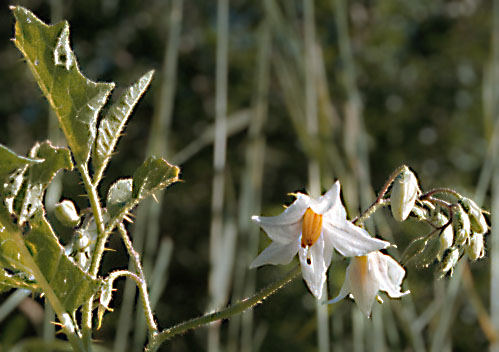 Horseweed
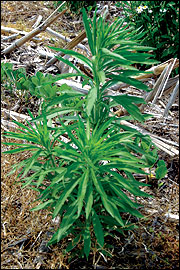 Leaves are hairy and alternate
Tall, erect central stem
Leaf margins are toothed
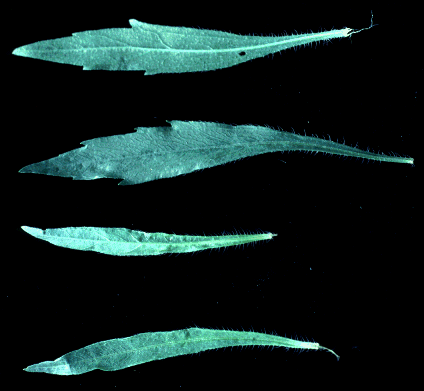 Ivyleaf morningglory
Vines
Leaves are alternate and have 3 deep lobes
1st true leaf may be heart shaped
Hairs on leaves and stems
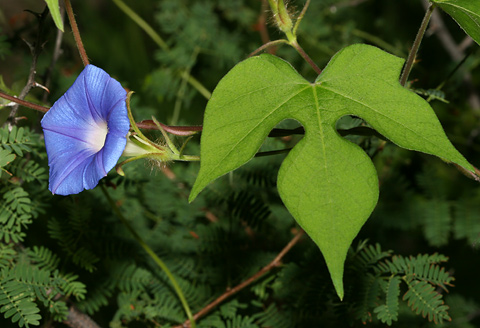 Tall morningglory
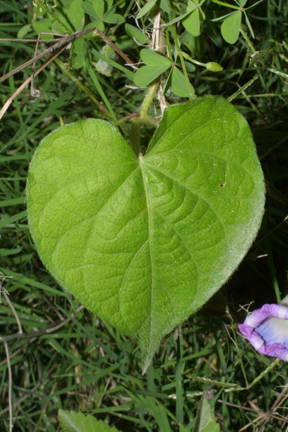 Vines
Leaves are alternate and heart shaped
Leaves covered densely with hairs lying on the surface
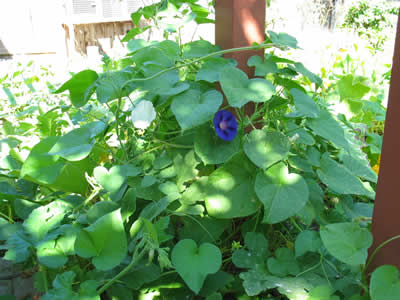 Jerusalem artichoke
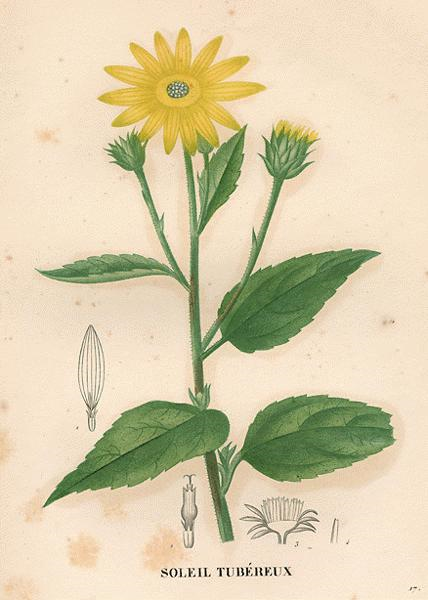 Coarse, stout stem with hairs 
Simple leaves with narrow tip
Toothed margins with rough leaf surface 
Lower leaves are opposite, upper leaves are alternate
Jimsonweed
Smooth stems that are green or purple in color 
Leaves are fairly large and alternate 
Leaf margins are coarsely and unevenly toothed, resembles oak leaves
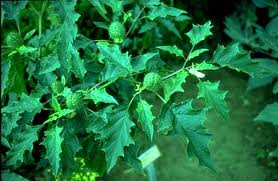 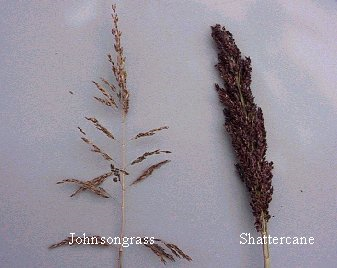 Johnsongrass
Membranous ligule, may be jagged across top
Blades may have some hairs near ligule
Blades are flat with thick prominent white midvein 
Large, open coarse panicle with spikelets in pairs
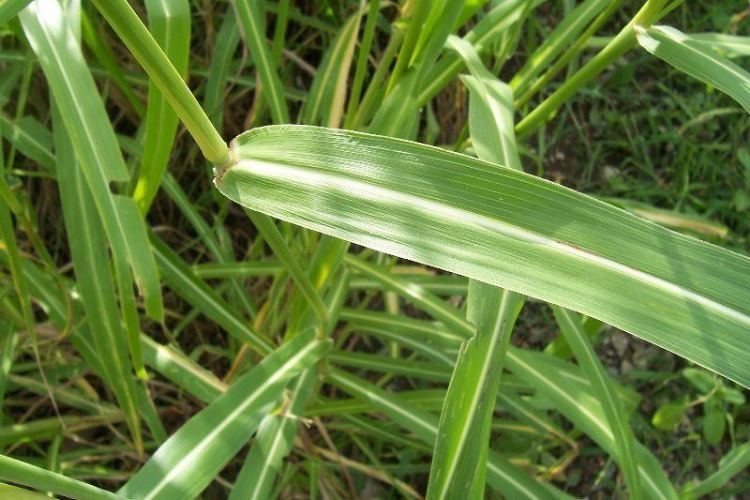 Large crabgrass
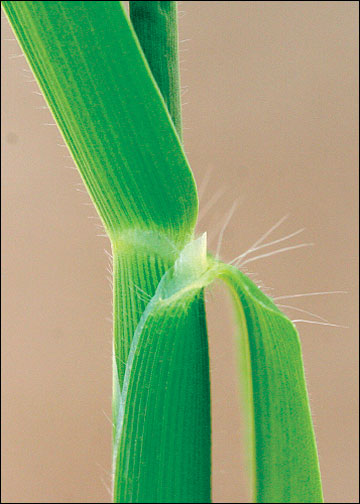 Hairs present on blade
Elongated stems 
Sheaths
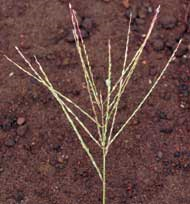 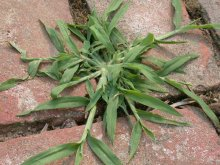 Oxeye daisy
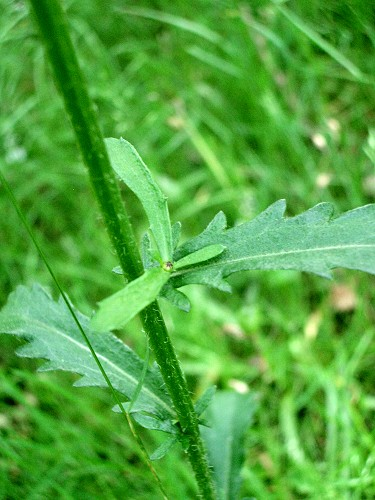 Basal rosette 
Stems are smooth and hairless, usually unbranched
Leaves are hairless with teeth or round lobes on the margins and become smaller up the stem
White ray flowers
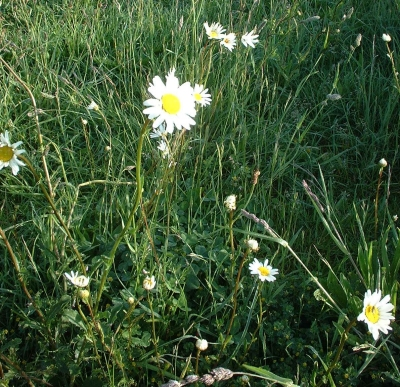 Pennsylvania smartweed
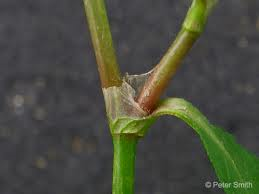 Swollen and jointed at the nodes 
Ocrea present at base of petiole
Leaves are alternate 
Center of leaves may have a purplish blotch
Ocrea
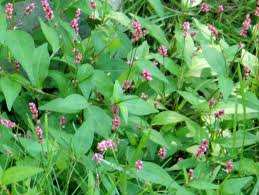 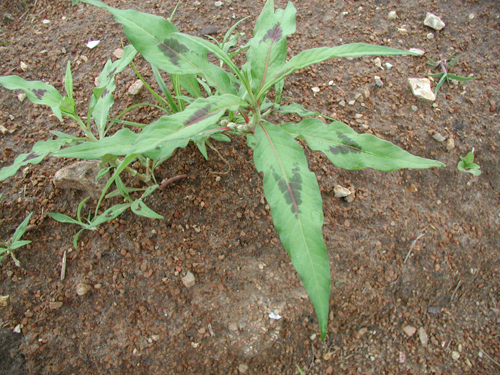 Quackgrass
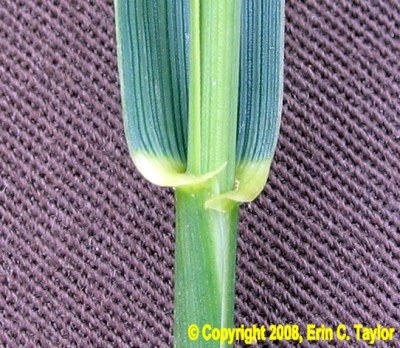 Auricles are narrow and clasp the stem
Ligule is membranous and short
Sheaths are rounded and smooth, some hairs near base of plant
Seed head is long spike arranged in 2 rows 
Awns can be present
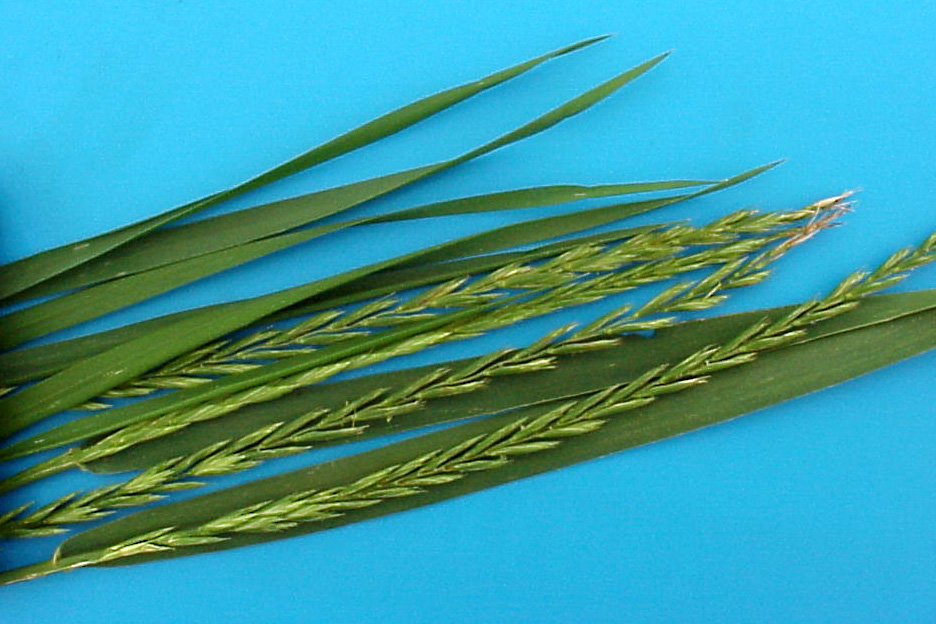 Redroot pigweed
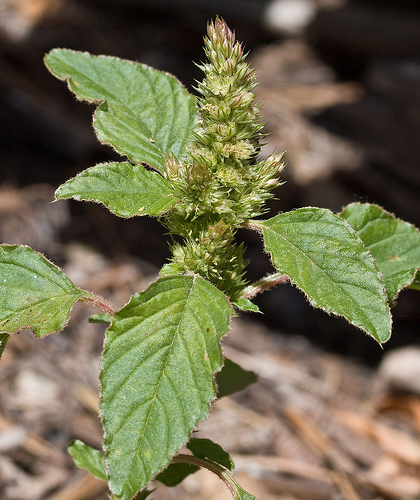 Upper portion of plant is branched and hairy
Leaves alternate and ovate with wavy margins and hair along veins 
Veins on lower surface are white
Shepherdspurse
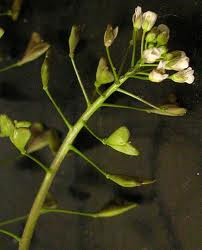 Basal rosette with leaves deeply toothed or lobed
Flowering stems are usually leafless and covered in gray hairs
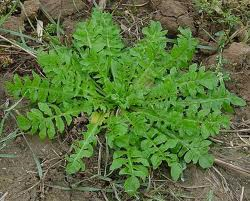 Trumpetcreeper
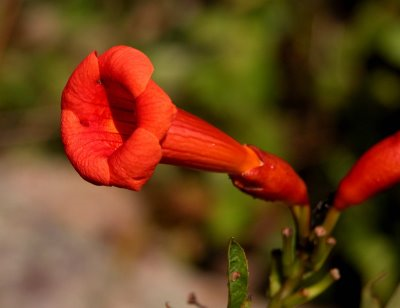 Woody vine 
Leaves are alternate and pinnately compound
7-11 leaflets that are coarsely toothed
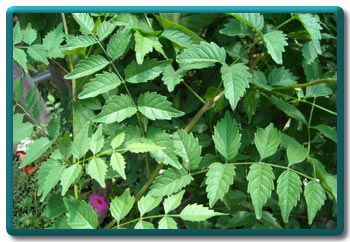 Velvetleaf
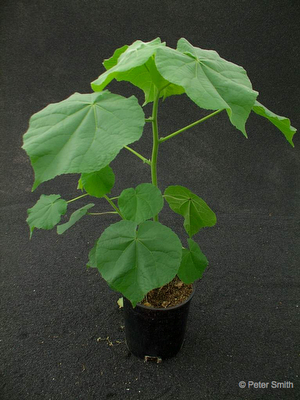 Erect stems covered with short velvety hairs
Leaves are heart shaped with toothed margins and soft hairs 
Leaves and stems emit an unpleasant odor when crushed
Wild garlic
Leaves are linear 
Flowering stems are solid and unbranched
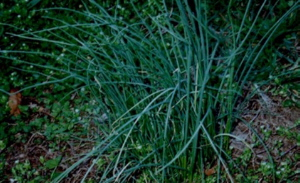 Common lambsquarters
leaves have white grainy underneath
stem has prominent venations 
sometimes has a purplish cast
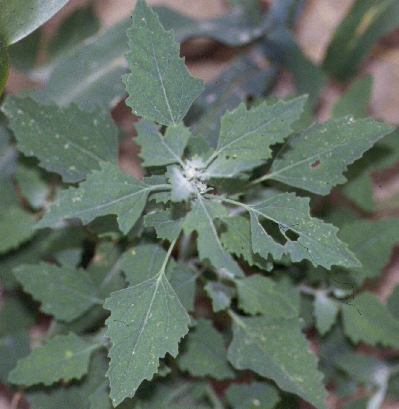 Common cocklebur
rough, sandpapery leaves
stems are hairy with black spots 
leaves are alternate with long petioles
occasionally have 3-5 shallow lobes and often heart-shaped at the base
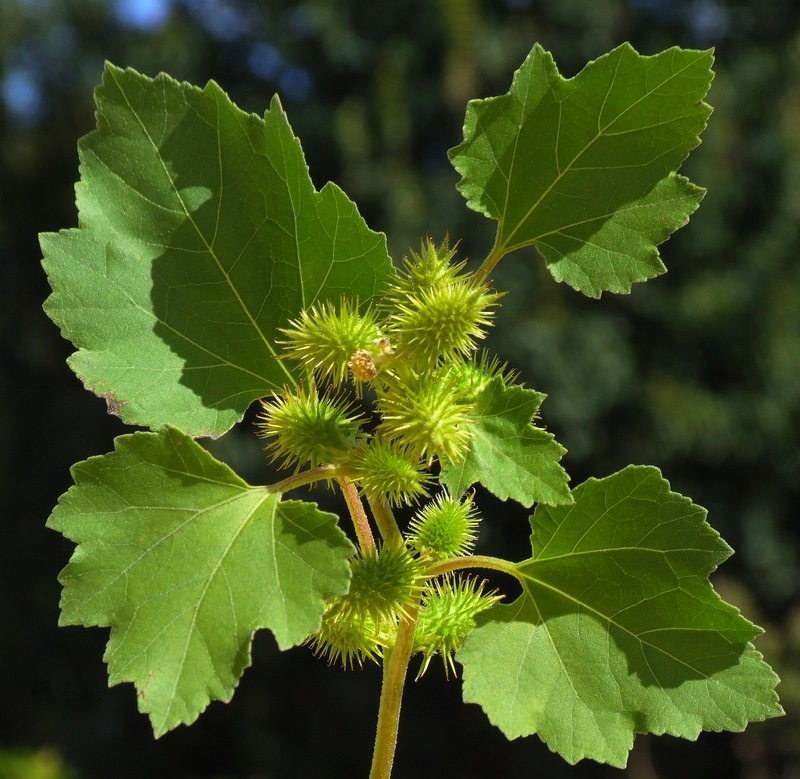 Yellow nutsedge
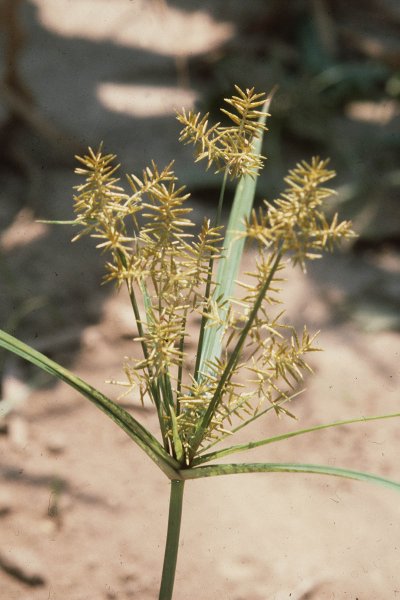 triangular stem
 flowers yellow bushy
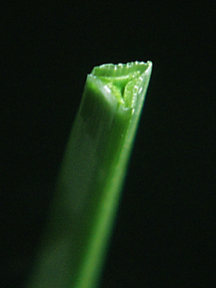